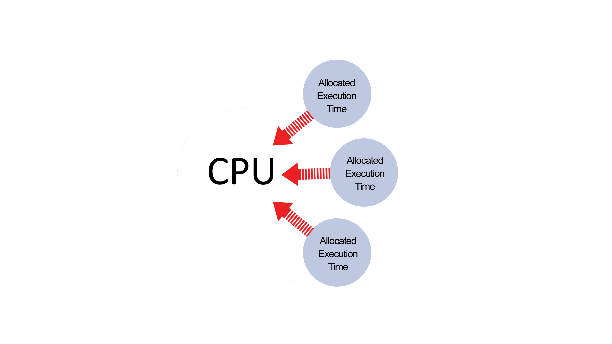 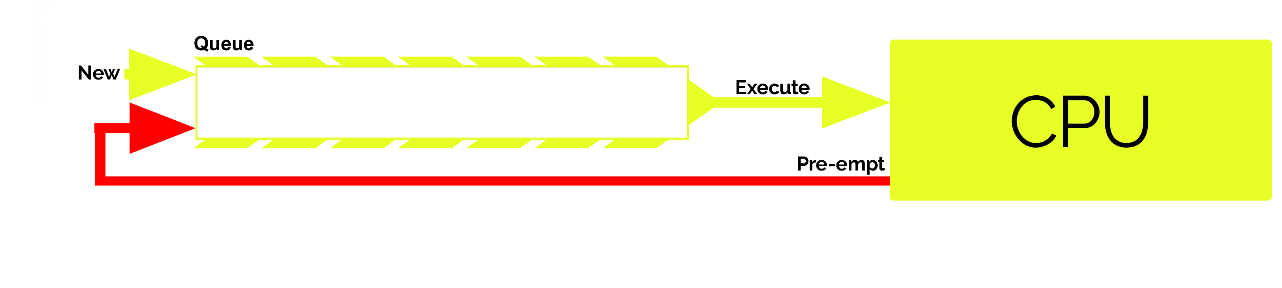 P1
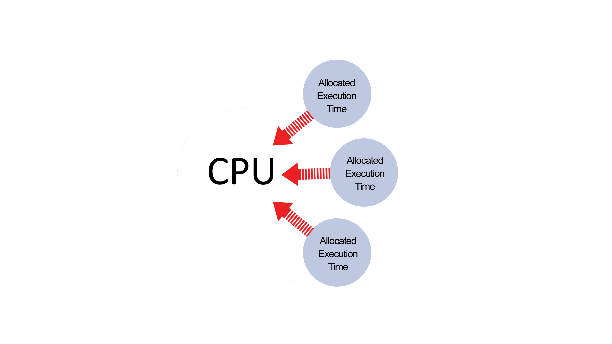 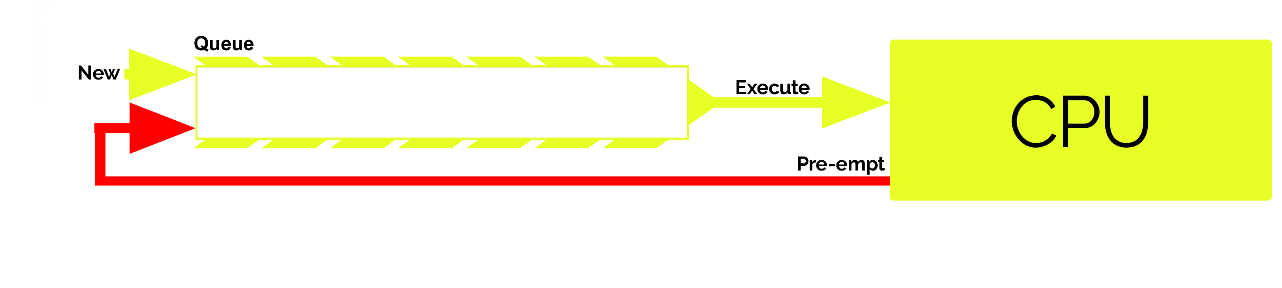 P2
P1
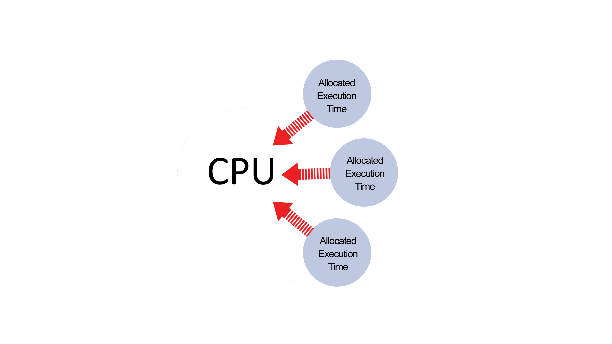 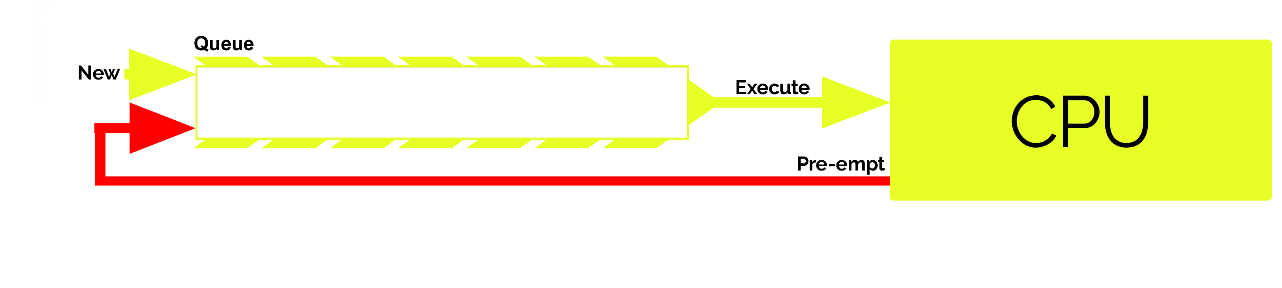 P3
P2
P1
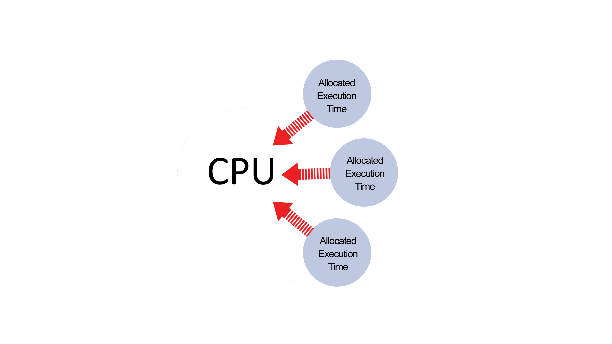 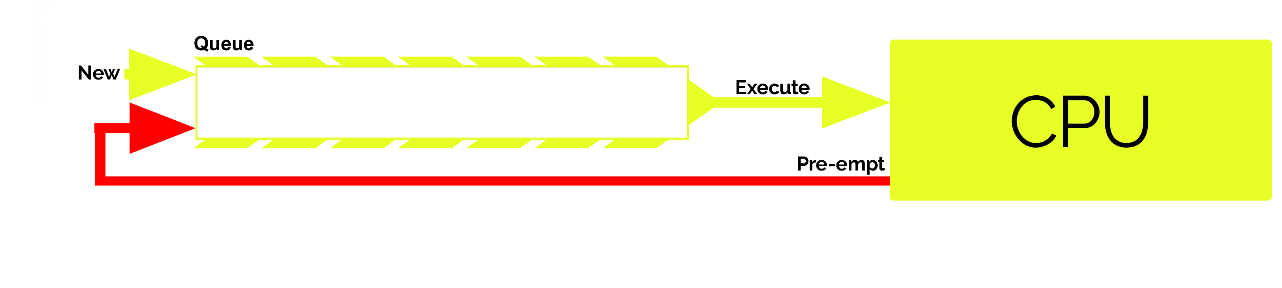 P3
P2
P1
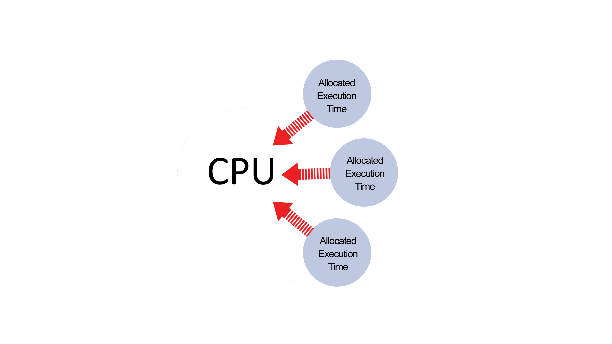 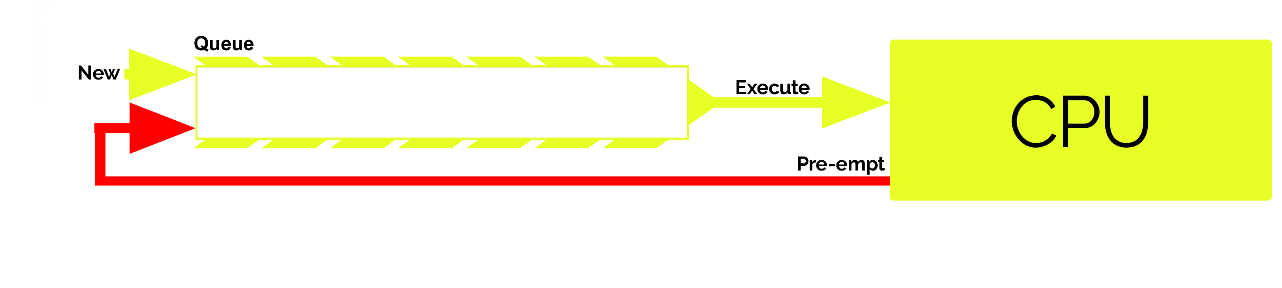 P3
P2
P1
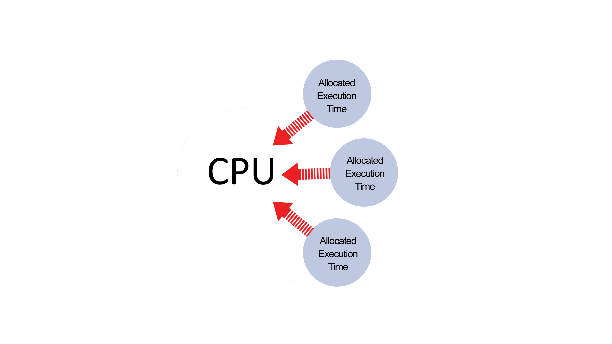 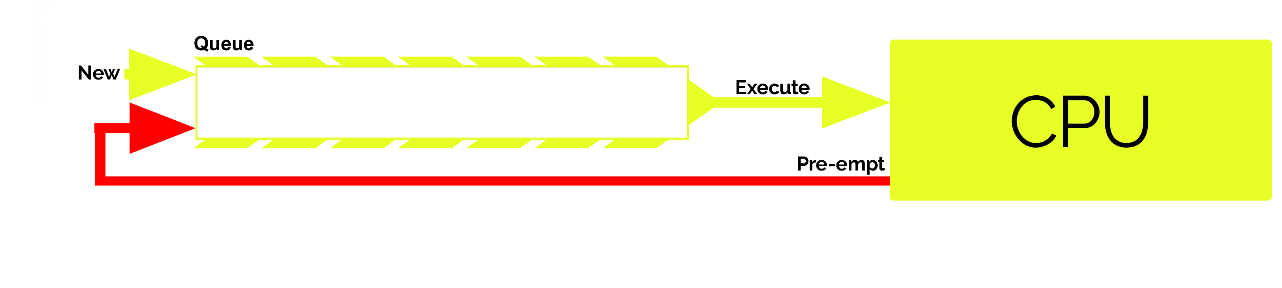 P1
P3
P2
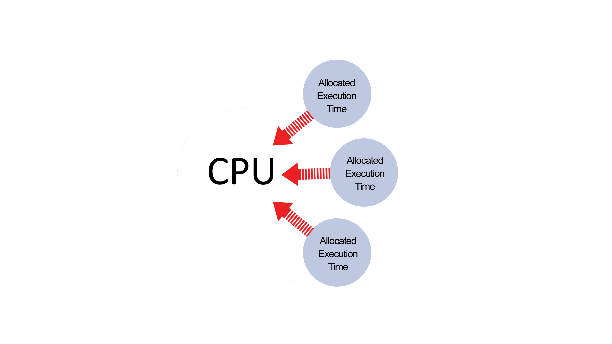 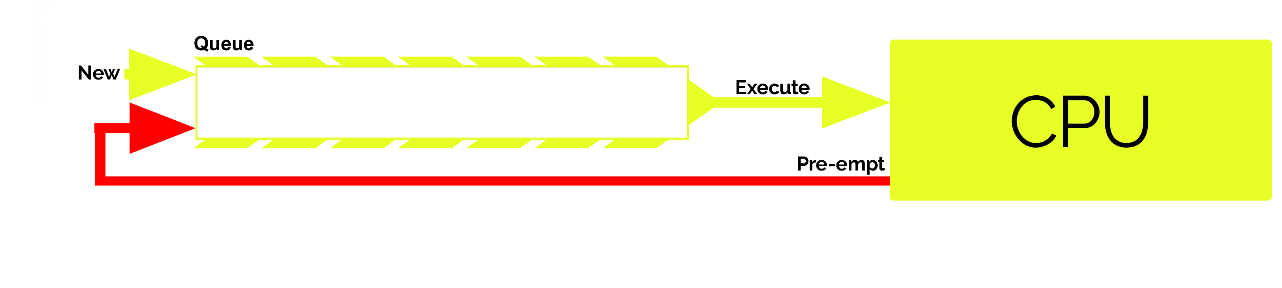 P1
P3
P2
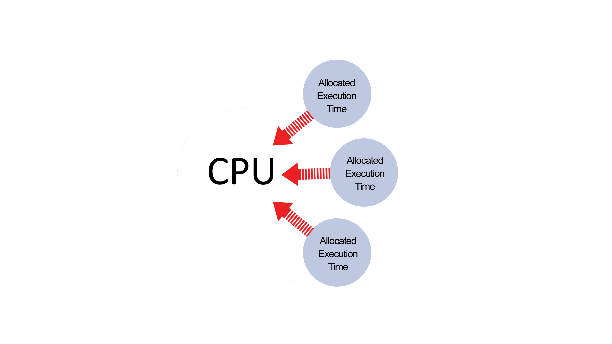 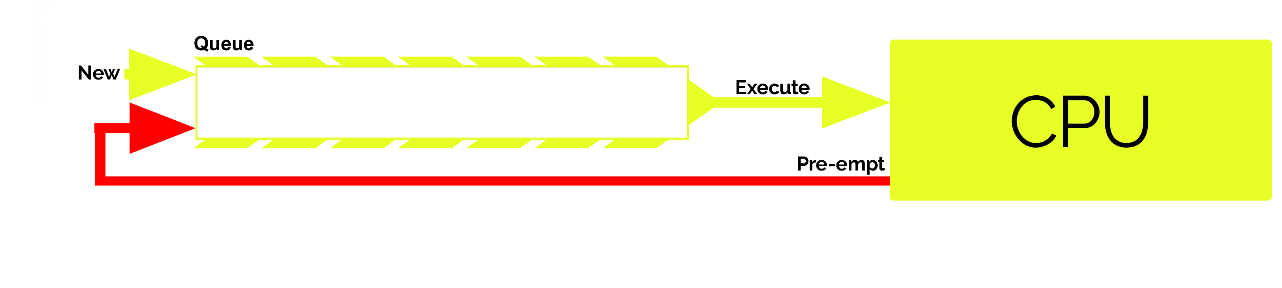 P1
P3
P2
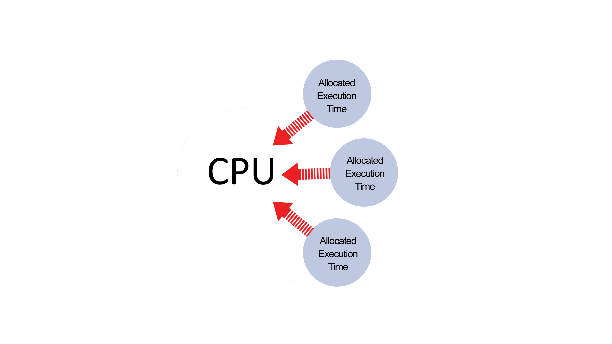 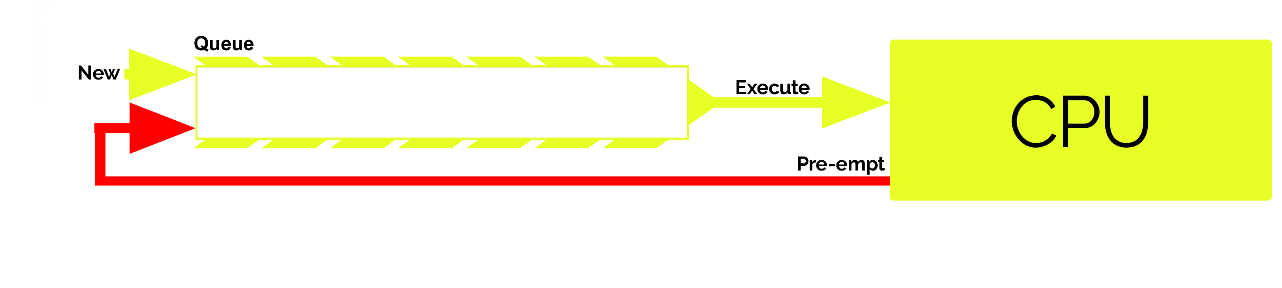 P2
P1
P3
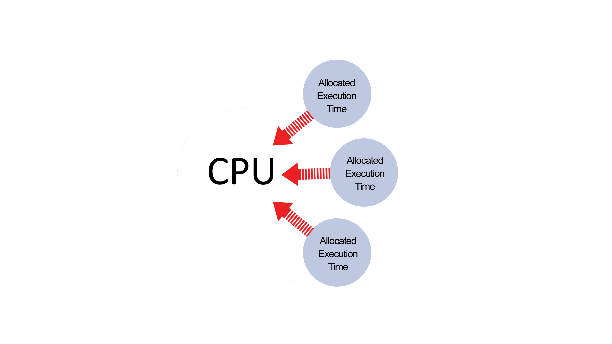 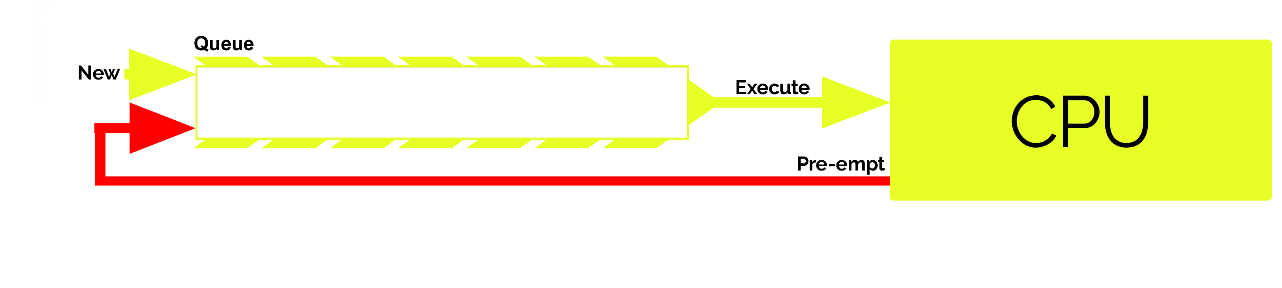 P2
P1
P3
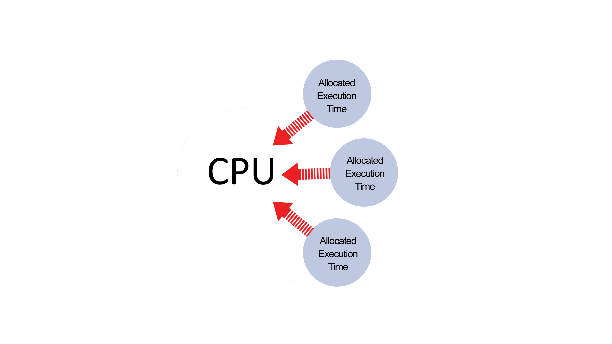 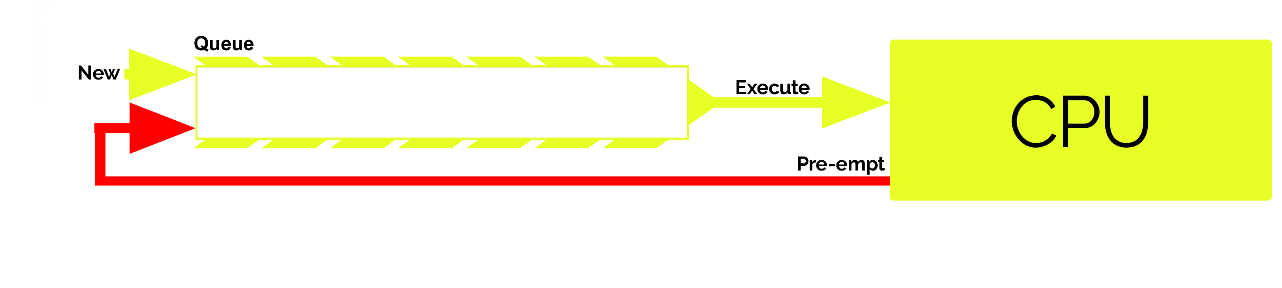 P2
P1
P3
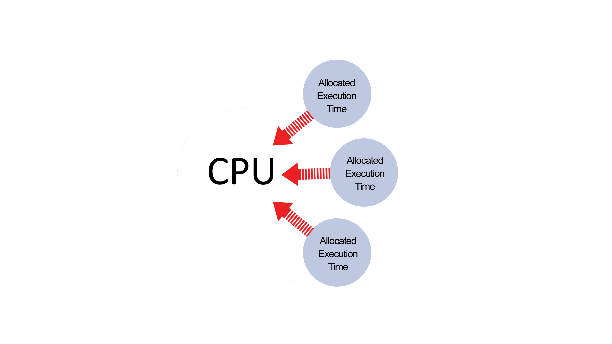 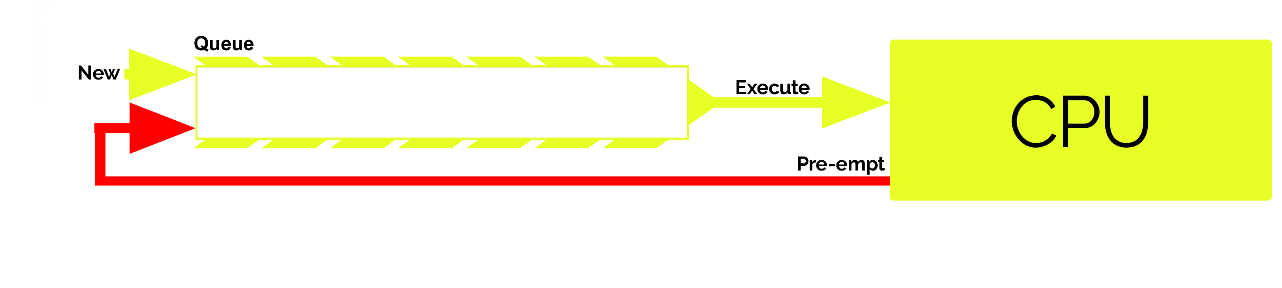 P2
P1
P3